স্বাগতম
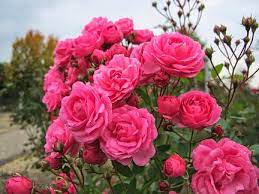 পরিচিতি
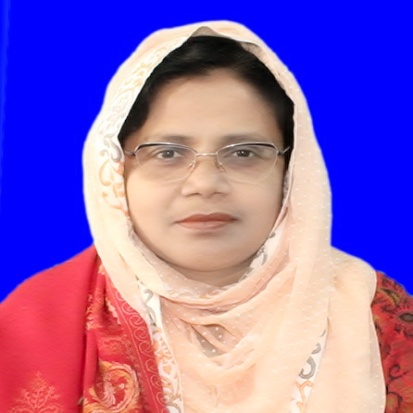 ফাতেমা খানম সিদ্দিকা 
(সহকারি শিক্ষক) 
হামিদপুর জিগাতলা উচ্চবিদ্যালয় 
মহাদেবপুর 
নওগাঁ।
পাঠঃ বাংলা প্রথম পত্র 
(নবম, দশম) 
রানার (কবিতা) 
সময়ঃ ৫০মি ।
শিখন ফল
পেশা হিসাবে রানারের ন্যায়-নিষ্ঠা সম্পর্কে জানতে পারবে।
দরিদ্র শ্রমজীবি মানুষের জীবনসংগ্রাম সম্পর্কে জানতে পারবে।
প্রতিকুল পরিবেশ উপেক্ষা করে রানারের দায়িত্বশীলতা 
সম্পর্কে জানতে পারবে।
পেশাগত দায়িত্ব পম্পর্কে জানতে পারবে।
পাঠ শিরোনাম 
(মৌখিক জিজ্ঞাসা)
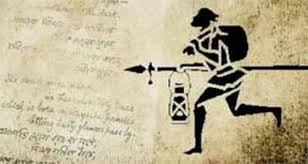 ম্মম
আজকের পাঠ
“রানার”
কবি পরিচিতি
মৃত্যুঃ 
১৯৪৭
জন্মঃ 
১৯২৬ 
কলকাতা
সুকান্ত 
ভট্রাচার্য
প্রতিবাদী 
লেখক
পত্রিকা 
সম্পাদক
ছাড়পত্র, 
পূর্বাভাস, 
হরতাল
সরব ও নিরব পাঠ
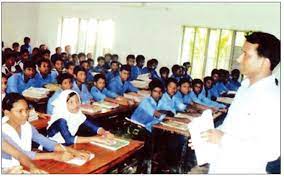 মূলবিষয় বস্তু
* সুকান্ত ভট্রাচার্য শ্রমজীবি মানুষ রানারদের নিয়ে কবিতাটি লিখেছেন।
* ব্যক্তিগত ও প্রয়োজনীয় চিঠি পোঁছে দেয়া তাদের কাজ।
* প্রতিকুল পরিবেশে রাতের অন্ধকার উপেক্ষা করে দূর্যোগপূর্ণ  
                   আবহাওয়ায় নিরন্তর কাজ করে চলে।
* সুখ-দুঃখ,আনন্দ-বেদনার সংবাদ খবরাখবর পৌঁছে দেন।
* রানারের কোন ক্লান্তি নেই , অবকাশ নেই।
* এই মহান পেশায় নিয়োজিত দায়িত্বশীল ব্যক্তি কতটুকু                              মহৎ এবং  নিষ্ঠাবান তা এই কবিতায় ফুটিয়ে উঠেছে।
একক কাজ
প্রশ্নঃ “ রাত শেষ হয়ে সূর্য উঠবে কবে?” এ জিজ্ঞাসার           
মধ্য দিয়ে কবি কী বুঝাতে চেয়েছেন?
প্রশ্নঃ রানার কেমন প্রতিকূল অবস্হার মধ্যদিয়ে যায়?
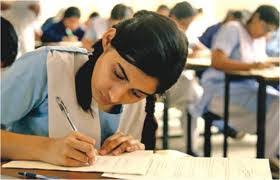 জোড়ায় কাজ
প্রশ্নঃ “আরো পথ,আরো পথ-বুঝি হয় লাল ও পূর্ব কোন”- 
বলতে কবি কী বুঝাতে চেয়েছেন ব্যখ্যা কর।
প্রশ্নঃ “ জীবনের সব রাত্রি ওরা কিনেছেন অল্প দামে-” বুঝানো হয়েছে?
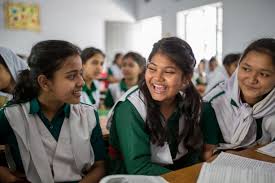 দলীয় কাজ
প্রশ্নঃ এর কথা ঢাকা পড়ে থাকবেই কালো রাত্রির খামে- এ কথা কেন বলা 
হয়েছে ব্যখ্যা কর।
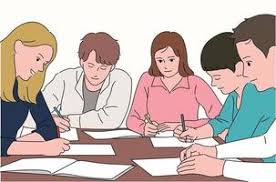 মূল্যায়ন (মৌখিক জিজ্ঞাসা)
বাড়ীর কাজ
“রানার” কবিতার মূল বিষয়বস্তু তোমার নিজের ভাষায় লিখ।
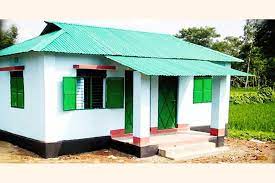 সকলকে ধন্যবাদ
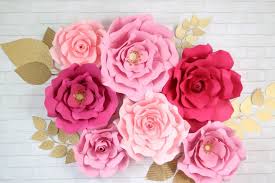